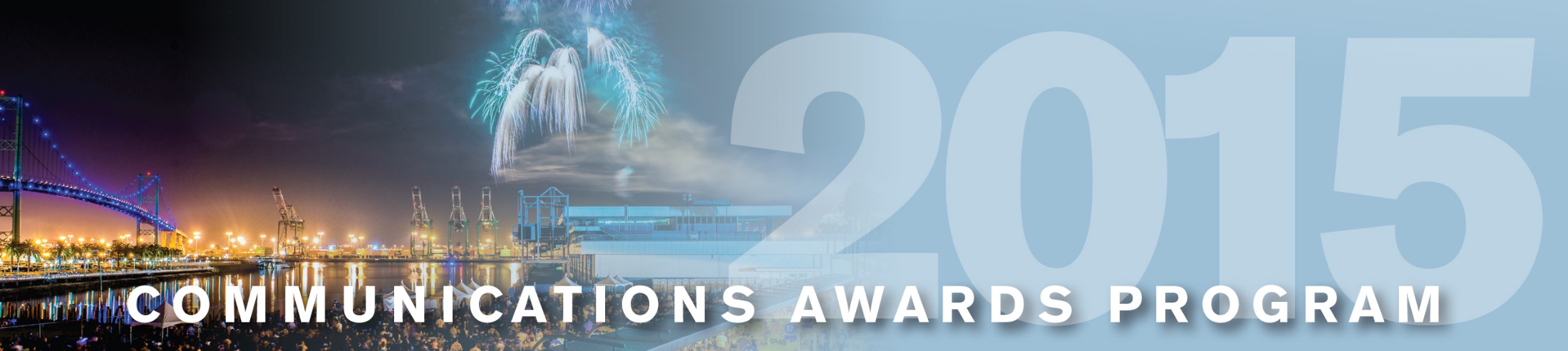 Port of Tacoma
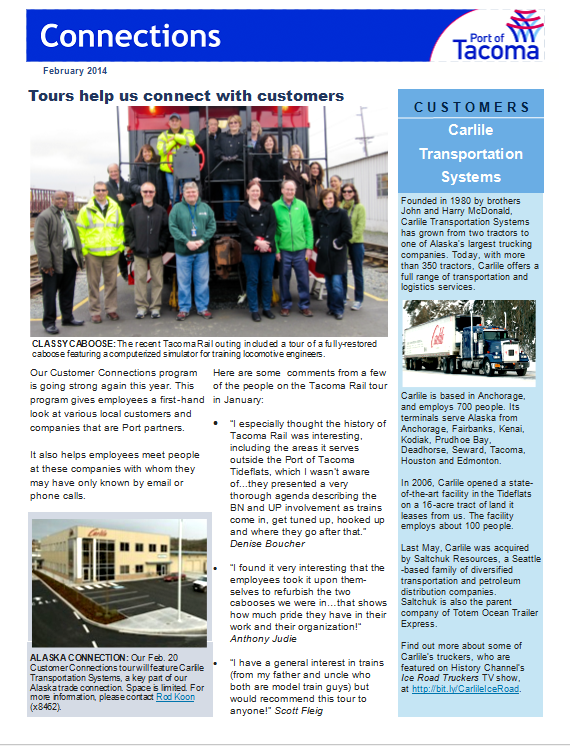 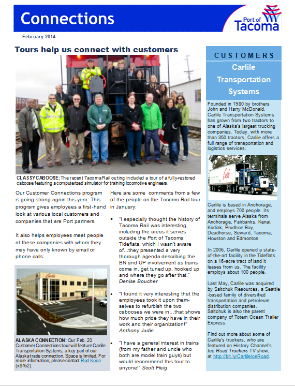 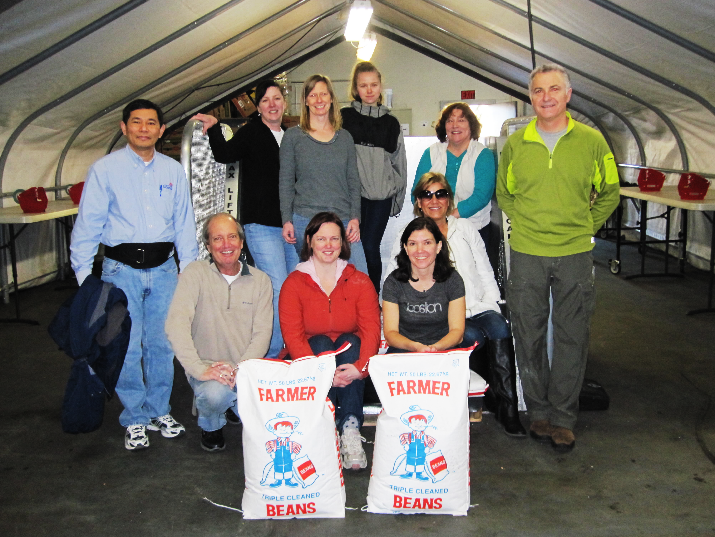 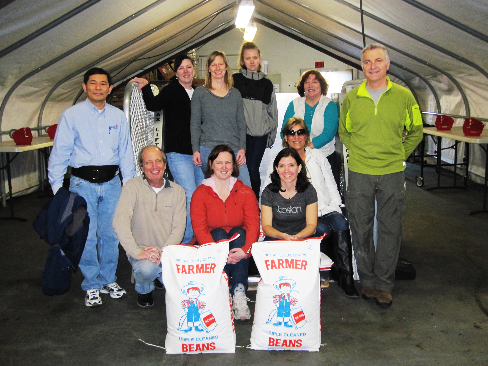 Internal Communications Program
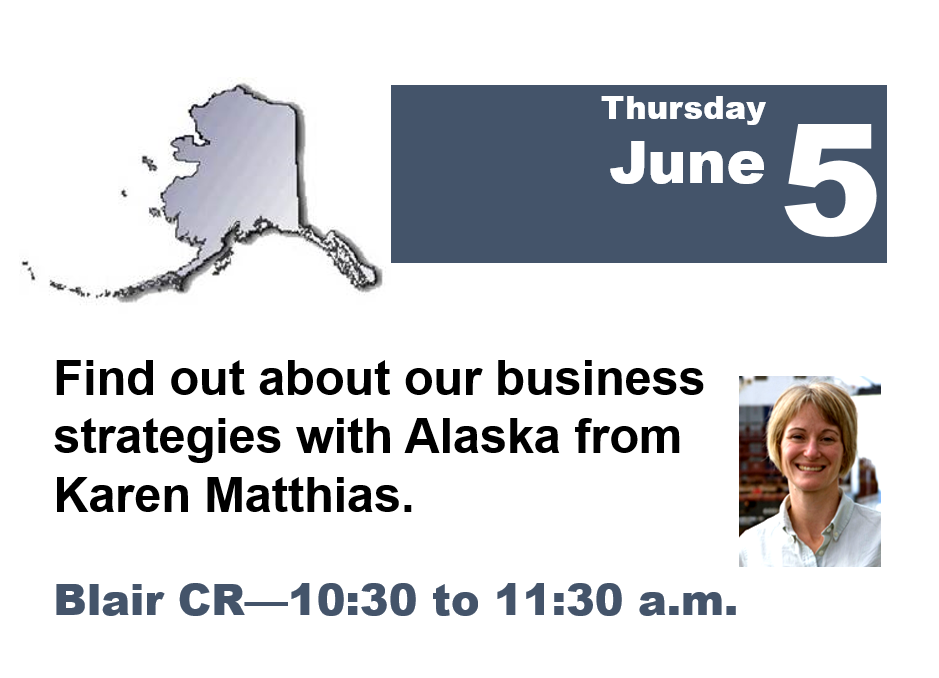 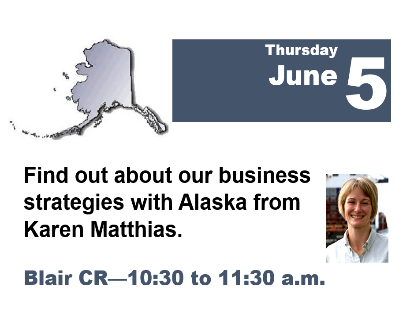 Overall Campaign
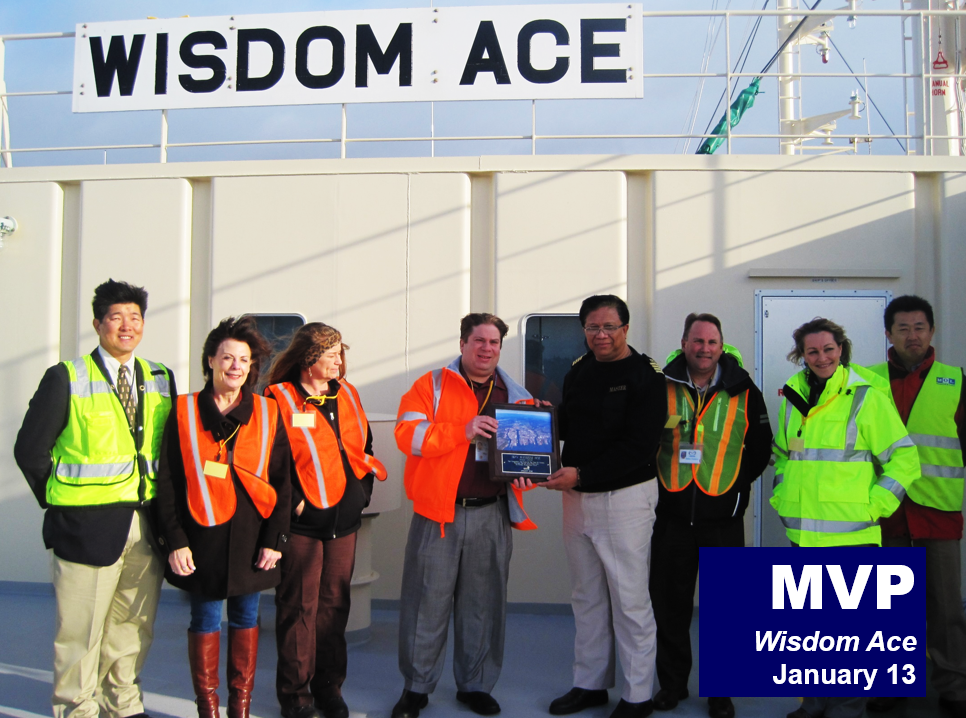 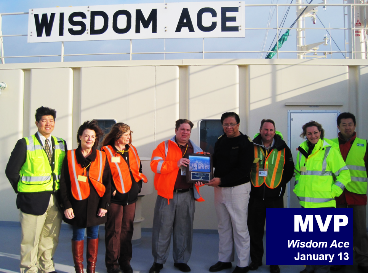 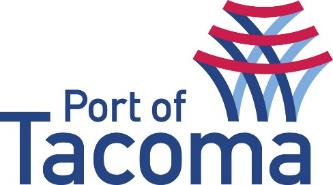